The Solution Company B
tscbgroup.com
CONTENTS
01 회사개요
02 비전과 미션
03 강점소개
04 사업영역
05 주요 산업영역
06 전문 솔루션
07 업무 진행절차
08 제공 서비스
09 대표 컨설턴트
01 회사개요
Tscbgroup.com
The Solution Company B
회사명 ㈜더솔루션컴퍼니비
설립일 2014.04.01
대표 심준규
더솔루션컴퍼니비는 
비즈니스컨설팅 펌으로서 비즈니스 현장의 문제점을 발견하고 그 문제의 원인을 분석하여 
가장 적합한 비즈니스 솔루션 모델을 제안하는 컨설팅 전문 회사입니다.

전문 컨설턴트들은 각기 산업영역에서 다양하고 풍부한 실전경험으로 축적된 전문 지식과 
급격히 변화하는 시장변화를 판단할 수 있는 예리한 시각으로
고객이 원하는 가치를 발견하고 가장 적합한 문제해결 방법을 제안 해 드립니다. 

더솔루션컴퍼니비는 클라이언트의 당면한 문제에 대해 진단과 분석 뿐만 아니라
지속적으로 성장할 수 있는 방법을 제안 해 드리고 함께 만들어갈 것입니다. 

이에 더솔루션컴퍼니비는 컨설팅 펌이라 불리우기보다는 성공을 향한 맞춤 솔루션을 제안해 드리는 솔루션컴퍼니를 그 이름으로 갖게 되었습니다.
주소 경기도 안양시 동안구 인덕원로 24번길 17-1
전화 070-7743-0723
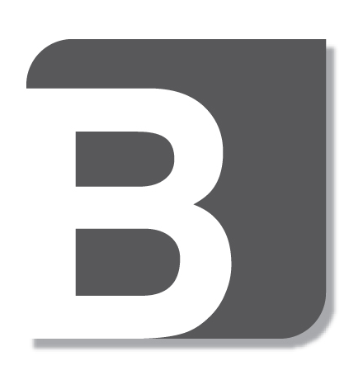 The Solution Company B
02 VISION & MISION
B is equipped with professional experiences
B is sharing of various knowledge
B creates new value to the world
Beyond the success…
누구나 자신이 생각하는 비즈니스를 실제 이루어질 수 있게 도움을 주는 Company
VISION
시장의 원리를 바르게 이해하고 실현 가능한 방법을 함께 제시해 주는 Solution Company
MISSION
항상 지혜를 구하며 검증된 지식을 나누는 Sharing Company
전문 지식으로 새로운 가치를 고객에게 선물해 주는 Professional Company
03 강점소개
풍부한 실무경험
더솔루션컴퍼니비의 컨설턴트들은 자신의 전문 영역에서 프로라는 이름을 갖은 전문가들로 구성되어 있습니다. 각기 다른 시장의 특징과  변화를 실제 몸으로 체험하며 다양한 경험을 쌓아 왔습니다. 이들이 직접 문제를 함께 고민하고 솔루션을 찾아 드릴 것입니다. 이는 단순히 컨설팅의 방법론으로 접근하는 방법을 넘어 확연히 다른 보다 가치 있는 솔루션을 제안해 드립니다.
Why B
전문지식
더솔루션컴퍼니비의 대표 컨설턴트들은 전문 교육(MBA)을 통해 풍부한 케이스스터디 경험과 경영분야에 대해 전문적인 지식을 갖고  있습니다. 세계 각지 에서 활약하고 있는 동문들과의 지식교류를 통해 세계적인 흐름과 변화에 맞추어 경영의 선진기법과 시장관리력을 바탕으로 가치창조 경영을 가능케 해 드립니다..
정보공유
더솔루션컴퍼니비 전문지식 공유정책은, 전문가만이 갖고 있는 정보가 아닌 정보를 원하는 사람들과 함께 공유하는 시스템입니다. 전문가들로부터 학습한 정보를 기반으로 새로운 시장의 변화된 지식을 얻게 되었다면, 그 정보는 다시 전문가들이 학습하게 되어 새로운 전문 지식으로 재 탄생하게 되는 선순환 구조를 갖습니다. 이 시스템을 통해 새로운 전문지식이 만들어지게 되어, 대한민국 비즈니스 시장에서 전반적인 전문 지식수준의 향상과 더불어 보다 큰 가치를 고객에게 전해줄 수 있게 됩니다.
해외 인프라
더솔루션컴퍼니비의 해외(영국, 중국) 파트너들은 현지시장의 주요 이슈와 경영정보를 한국에 제공하고, 한국시장에서의 성공적인 비즈니스 전략을 현지에 적용하고 현지의 성공 전략을 한국의 비즈니스 기법에 적용할 수 있는 정보를 제공해 줄 것입니다. 또한 한국에서 현지로 비즈니스 진출 시 이를 보다 현지 사정에 맞게 
조율해 주고 가장 성공적인 방법을 더솔루션컴퍼니비와 함께 찾아 줄 것입니다.
Based on Basic…
04 사업영역(1)
1. 컨설팅
더솔루션컴퍼니비는 경영전략 분야의 전문가들로 구성되어 최적의 지식서비스를 제공합니다.
현업에서 혁신과 성공을 경험한 분야별 전문 컨설턴트들을 통해 
보다 가치 있고 유효한 결과를 약속하는 경영컨설팅 서비스를 제공합니다.
What B do
온라인 솔루션

SEO / Webinar / Web Page / Application / Online System

검색엔진 최적화 / 웨비나 / 홈페이지 / 모바일 어플리케이션 / 운영시스템개발
Marketing
Strategy
경영 효율성

Human Resource / Organization Management / Risk Management /

인적자원 관리 / 조직관리 / 위험관리
Management
Efficiency
마케팅 전략

Marketing Plan / Marketing Strategy / Promotion / SNS / 
Research / 

마케팅 계획 / 마케팅 전략 수립 / 프로모션 기법 / SNS채널운영 / 시장,고객 조사
Project 
Management
Online 
Solution
프로젝트 관리

Management / Manufacturing / Business  & Organization Change /
International Development / Research & Development

경영관리 / 제조 / 경영 및 조직 개선 / 해외진출 / 연구 조사
Business
Strategy
Consulting
경영 전략

Business Plan / Business Strategy / Development Strategy

신규사업개발 / 신성장동력 발굴 / 사업 타당성 분석 / 
경영,조직진단 / 신규사업 추진 실행전략 / M&A / 전략적 제휴
Be a professional…
04 사업영역(2)
2. 교육
비즈니스의 선두에서 경영 성과 향상을 책임지고 있는 경영자 및 경영효율화를 위한 내부직원을 대상으로 경영전략 필수 프로그램 교육을 진행합니다. 
교육 프로그램을 통해 비즈니스의 베이직과 경영전략에 대해 바른 이해와 관점을 갖게 될 것이며, 
시장을 보다 예리하게 분석하고 예측할 수 있는 정교한 프레임을 갖게 될 것입니다.
What B do
가치 창출

Target Market and Customer Analysis / Research Methods

고객이 만족하고 지속적으로 연결될 수 있는 가치창출을 위한 
다양한 접근방법과 분석 프레임을 통해 가치를 창출해 낼 수 있습니다.
Business
Strategy
마케팅 전략

Marketing Plan / Marketing Strategy / Promotion / Operation

소비자의 니즈를 발굴하고, 고객이 만족할 수 있는 가치를 채워줄 수 있는 
마케팅 전략의 기초부터 실제 필드에서의 실행방법 모두를 담고 있습니다..
Marketing
Strategy
경영 전략

Business Basic / Business Strategy / Finance / Legal / HR / Marketing

새로운 비즈니스 모델을 개발하거나 경영개선을 위한 주요 경영요인들의 A부터 Z까지 패키지화 된 모듈화된 교육을 통해 지속적 경쟁우위의 전략을 수립하게 됩니다.
Management
Efficiency
Value
Creation
경영 효율성

Human Resource / Organization Management / Risk Management / Project Management

최소의 비용으로 최대의 효과를 추구할 수 있도록 자원의 최적 투입과  운용 프로세스에 대한 교육을 통해 경영효율성에 대한 관점과 방법을 갖추게 됩니다.
Online
Solution
Education
온라인 솔루션

SEO / SNS Channel / Webinar / Web Page / Application

온라인 상에서 주요 컨텐츠의 집중적인 관리와 고객과의 소통채널 운영의 노하우, 
신규 커뮤니케이션 방법 등의 교육을 통해 보다 효과적인 온라인 시스템을 갖추게 됩니다.
05 주요 산업영역
더솔루션컴퍼니비는 각 산업의 전문가를 중심으로 각각의 산업이 모듈화 되어 비즈니스솔루션 사업영역을 구성하게 됩니다. 사업 운영 시스템은 각각의 산업별로 독립단위의 운영이 기본이 되지만, 프로젝트의 성격과 규모에 따라 필요한 산업과 융합하여 보다 효과적이고 시장을 선도할 수 있는 비즈니스 솔루션을 제안해 드립니다. 

  각각의 산업영역은 모두 동일한 B-square  로고를 사용하게 되며 각기 다른 컬러로써 산업을 대표하게 됩니다. 현재 가능한 분야는 8개 산업이지만 이는 점차 더욱 확대 될 예정입니다. 사회의 전분야에 걸쳐 현업의 전문가들과 함께 보다 큰 가치를 만들어 낼 것입니다.
B’s Industries
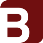 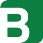 Business Strategy
Health care
비즈니스 전략
의료/건강
Culture & Art
Marketing Strategy
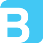 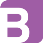 문화 / 예술
마케팅 전략
Retail Business
HR
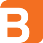 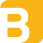 도소매업 / 유통
인적자원 관리
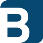 System Operation
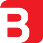 Sports
시스템 구축 / 운영
스포츠 마케팅 / 프로그램 개발
06 전문 솔루션
사업타당성 분석
더솔루션컴퍼니비의 사업타당성분석 프로그램은 신규사업 및 기존 사업의 보완을 위한 사업구조 전환과 개선을 위한 타당성 분석과정에서 필요한 부분으로써 기업이 진행하고자 하는 사업에 대한 시장성과 기술성, 그리고 경제성을 복합적으로 진단 후 재무제표를 작성하여 사업의 수익성과 투자회수 관점에서의 타당성을 추정합니다.
미래의 변화와 예측을 현 경영상태에 충분히 반영하여 판단하는 프로그램입니다.
B’s Confidence
영업활성화 전략
기업의 영업부문에 대한 혁신과정으로써 현 상황에 대한 진단을 통해 새로운 영업 및 마케팅 전량을 함께 수립하게 됩니다.  조직, 업무 프로세스, 정보시스템, 영업인력 교육 등의 모듈운영을 통해 영업조직의 역량을 향상시키고 혁신전략을 수용할 수 있는 기본역량 또한 성장시키는 프로그램입니다.
글로벌 전략
더솔루션컴퍼니비의 글로벌 전략은 국내기업의 해외진출 또는 현지 기업의 사업 다각화와 관련된 비즈니스 솔루션을 제안해 드립니다. 글로벌 전략의 기본은 현지를 가장 잘 이해하는 것입니다. 현지 시장조사를 기반으로 현지의 파트너와의 제휴를 통해 보다 현실적인 사업타당성 분석과 진출과정 시 발생하는 예상 문제와 이슈에 대한 통합 솔루션을 제안해 드립니다.
신규사업 실행
신규사업의 개발전략 수립 및 신성장동력 사업군에 대해 실질적인 신규사업의 구축과 운영관리가 가능하도록
실행지원 프로그램을 제공합니다. 시장분석과 신규 사업방향에 대한 제시로만 끝나는 것이 아닌 신규사업에서 발생할 수 있는 크고 작은 문제들을 미리 예측하고 문제가 발생시 이를 해결할 수 있도록 지속적인 지원 프로그램을 운영하고 있습니다.
Beyond Trust…
07 업무 진행절차
계획하고 있는 비즈니스 활동 그리고 현재 진행중인 비즈니스를 진단하여 기업의 니즈를 채워드릴 것입니다. 단순히 컨설팅 결과보고서로써 끝나는 것이 아닌 철저한 사후 관리 프로그램을 통해 기업의 경영활동이 정상화되고 정량화된 목표를 달성 할 수 있는 시스템을 갖추고 있습니다.
Solution
Process
기업의 컨설팅 니즈의 상담 요청시 저희 더솔루션컴퍼니비의 컨설팅 팀이 방문을 하여 1차적인 컨설팅 상담을 합니다.
이 과정을 통해 진단 및 컨설팅 방향에 대해 설명해 드립니다.
1
상담 / 진단
1차적인 상담/ 진행을 마친 이후 더솔루션컴퍼니비의 컨설팅 제안서를 제공해 드립니다.
해당 기업에 대한 간이 진단을 통한 결과 및 컨설팅 니즈에 적합한 방법론 및 비용에 대한 설명이 이루어 집니다.
2
제안 프레젠테이션
진행하게 될 컨설팅 기간과 투입 인력 및 비용에 대한 상호간 협의를 바탕으로 계약서를 작성하고 Kick-off를 합니다.
3
계약 /  Kick Off
고객사와 상호 협의한 기간 내에 현장에서의 상주 혹은 방문을 통해 컨설팅 과정과 중간결과물을 보고해 드립니다.
4
컨설팅 중간보고
완료된 컨설팅 활동은 결과보고서를 제출하게 되며, 경영진에게 프레젠테이션을 하는 것을 원칙으로 하고 있습니다.
5
결과 프레젠테이션
더솔루션컴퍼니는 결과보고서 제출 이후에도 경영정상화와 성장의 선순환을 위해 추가적인 기간동의 
자문활동 및 교육프로그램을 추가적으로 운영하고 있습니다.
6
사후관리
08 제공 서비스
웨비나(Webinar)
더솔루션컴퍼니비의 웨비나는 전문적인 지식을 공유하는 새로운 온라인 소통 채널입니다. 기존의 지식공유의 방법과 달리 웨비나를 통해서 만나기 어려웠던 다양한 분야의 전문가들의 경험과 인사이트를 나누는 자리입니다. 웨비나는 참석자들이 궁금해 하는 부분을 실시간으로 질문을 통하여 논의 할 수 있어 참가자들의 능동적으로 참여하게 됩니다. 웨비나는 공개된 스케줄로 누구든 생방송에 직접 참여하실 수 있으며, 생방송참여 외에도 언제든지 편리한 시간에 웨비나의 녹화영상을 다시 보실 수 있습니다. 더솔루션컴퍼니비의 웨비나는 함께 하고자 하는 모든 분들을 위해 항상 열려있고 무료로 제공됩니다.
B’s Services
비디오(Video)
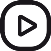 비즈니스와 관련된 주요 이슈들에 대해서 더솔루션컴퍼니비의 전문 컨설턴트들이 직접 설명하고 이해시켜 드리는 영상교육 프로그램입니다. 기존의 페이퍼 중심의 정보공유 방식에서 벗어나 보다 효과적인 지식 전달 방법이 될 것입니다. 보고서 형태의 글로 접하던 정보를 이제는 전문가들이 준비한 영상물로 보다 쉽게 이해하며 학습하실 수 있습니다. 같은 상황에 대해서도 각 전문가들의 다른 방법론이 적용되어 새로운 해결책을 모색하고 방향을 찾아가는 것을 함께 경험해 보실 수 있습니다. 이러한 영상교육을 통해 더욱 높은 관점으로 시장을 바라보는 통찰력을 가지실 수 있습니다.
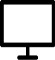 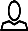 인사이트(Insight)
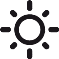 세상에는 하나의 방법과 정답만이 존재하는 것은 아닙니다. 더솔루션컴퍼니비의 전문가들은 매번 새로운 관점과 방법들로 세상을 바라보려고 합니다. 그리고 그 새로움을 함께 나누기 위해 더솔루션컴퍼니비의 산업별 전문가들의 인사이트를 공유해 드립니다. 전문가들의 시각과 그들이 갖고 있는 다양한 방법론들과 관점을 통해 시장을 보다 다양하고 전문적으로 바라볼 수 있는 인사이트를 갖추실 수 있습니다..
케이스 스터디(Case Study)
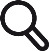 더솔루션컴퍼니비와 함께 문제해결과정을 학습을 경험하는 곳입니다.
문제에 대한 인지, 문제 해결의 적합한 방법론을 찾아 적용하여 해결하는 과정을 함께 보면서 학습할 수 있는 곳입니다. 문제에 대해 접근 하는 방식은 실제로 매우 다양하며, 다양한 문제해결 방법 중에서 가장 적합한 방법을 찾아 실제 적용하는 사례를 보실 수 있습니다. 다양한 환경 속에서 해결방법의 방향이 더욱 확장되는 경험을 하실 수 있습니다
09 대표 컨설턴트
대표
심준규 Business Strategy / Marketing Strategy
다양한 관점과 방법론으로 문제를 바라보며 하나의 정답이 아닌 환경과 시스템에 맞는 다양한 정답을 찾으려 합니다. 대학에서 경제학을 전공했고, MBA(The university of Liverpool) 과정을 통해 보다 전문적인 경영지식을 갖추었습니다. 국내의 리테일 시장에 대한 전문 경험을 갖추고 있고 중국에서의 실무경험을 바탕으로 아시아시장의 비즈니스 메커니즘 그리고 있습니다.
Who is B
CTO
김동준 System solution / Online communications
컴퓨터 프로그래밍 개발과 온라인 솔루션의 전문가로서 대학에서 컴퓨터공학을 전공하였습니다. 마케팅과 시스템의 연계를 통해 보다 살아 있는 온라인 채널의 개발과 활용방법에 대해 연구하고 있습니다. 서버구축 및 개발 실무경험을 바탕으로 현 시장 트렌드에 맞는 통합 온라인 솔루션을 개발하고 있습니다.
CRO
이규범 Risk Management / Retail operations
비즈니스의 외형만큼 내부적으로 중요한 리스크 관리의 전문가로써, 다양한 리스크의 예측과
대안을 제시해 줍니다. 대학에서는 경영학을 전공하였고, 현재 MBA과정을 진행 중이며 
보다 전문적인 학습을 하고 있습니다. 국내 리테일시장에서의 다양한 전략수립 경험을 기반으로
미래의 리스크 관리기법을 개발하고 있습니다.
The Solution Company B
tscbgroup.com
17-1, Indeogwon-ro 24beon-gil, Dongan-gu, Anyang-si, Gyeonggi-do, Korea   
T. 070 7743 0723